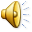 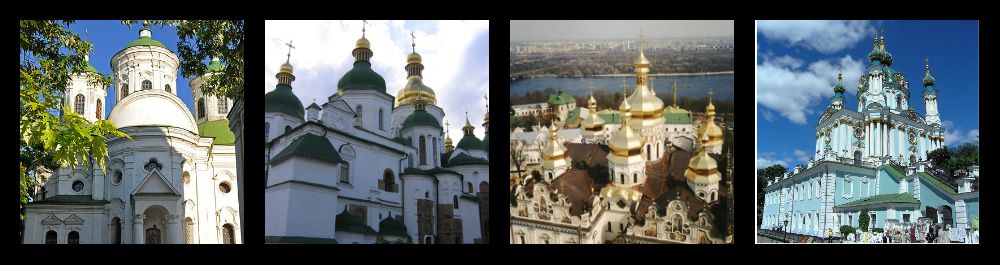 Українське бароко
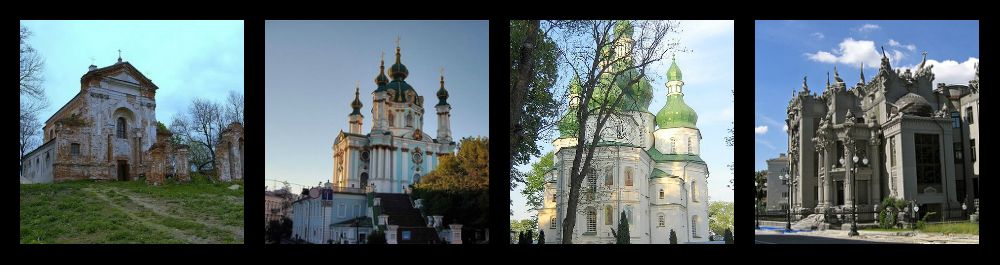 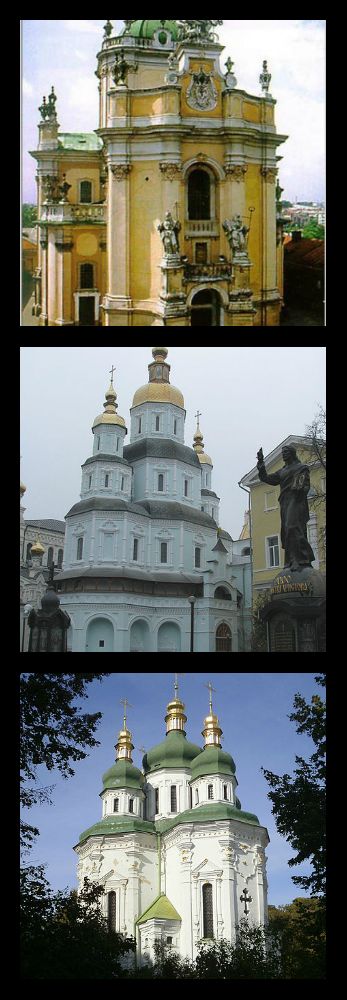 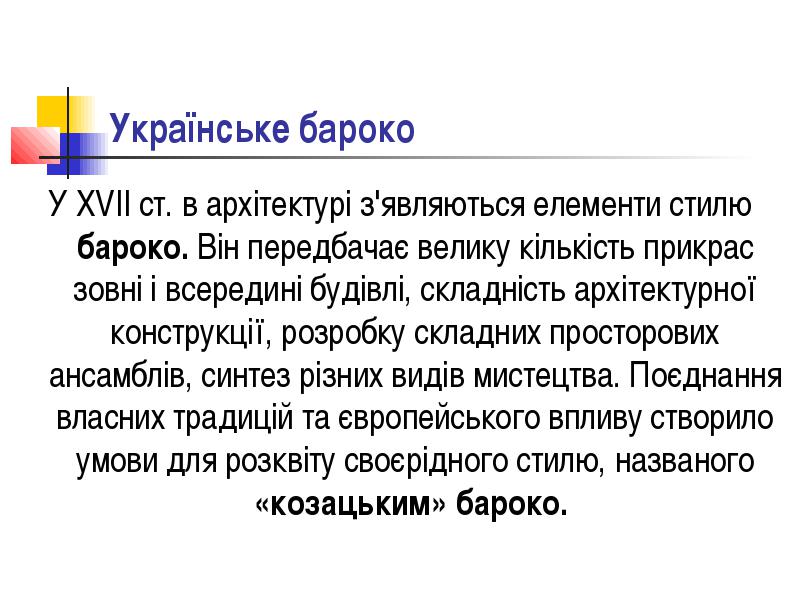 Украї́нське баро́ко або Коза́цьке— назва мистецького стилю, що був поширений в українських земляхУ цьому стилі створено справжні шедеври національної архітектури; його зразки не мають аналогів у світі
собор святого Юра - однієї з найвеличніших пам’яток в цьому стилі
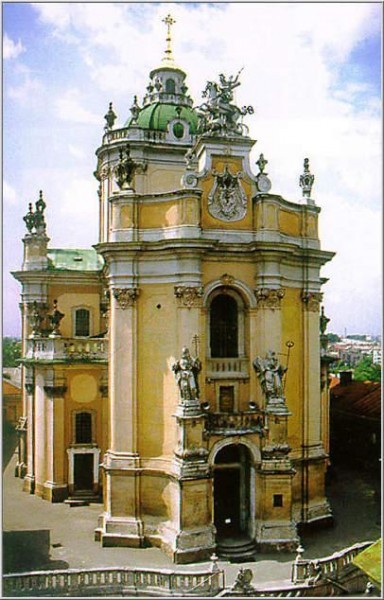 Георгіївська церква Видубицького монастиря в Києві. 1696 р.
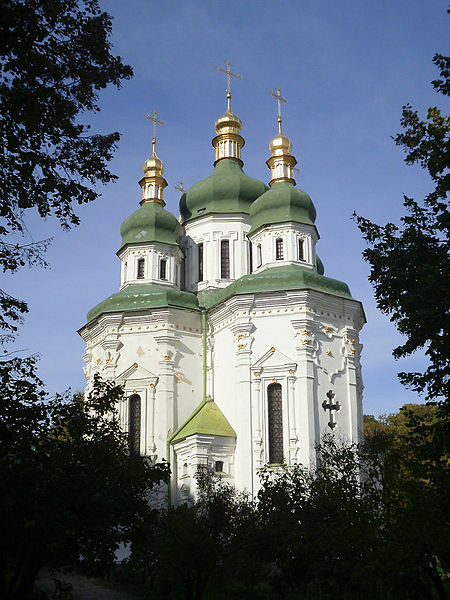 Катерининська церква в м. Чернігів. 1715 р.
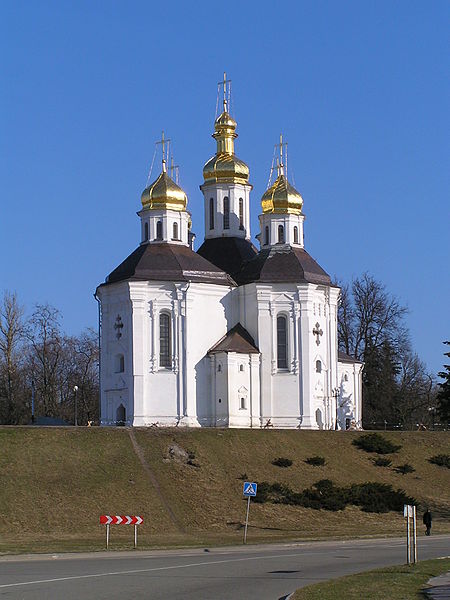 Успенський собор Києво-Печерської лаври
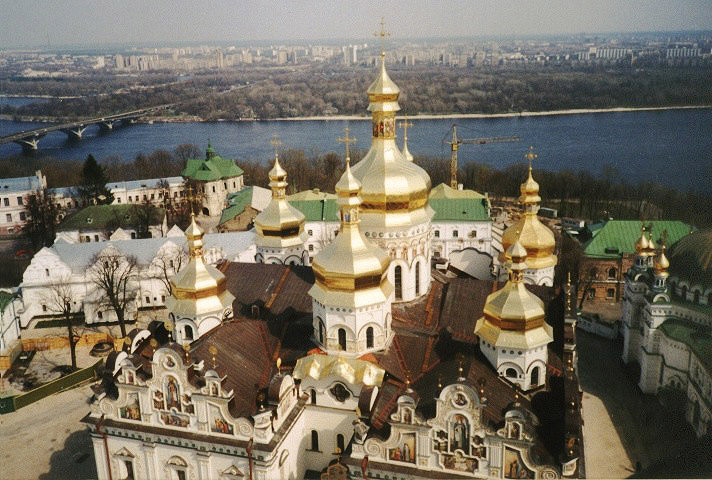 Тризубоподібний Покровський собор (Харків). 1689 р.
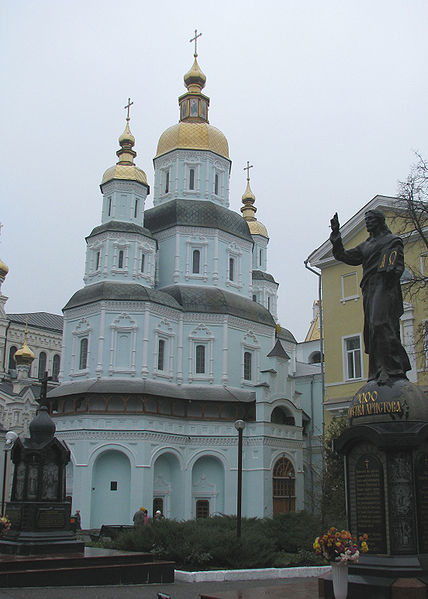 костел Антонія Падуанського 1786 в стилі пізнього бароко на Житомирщині
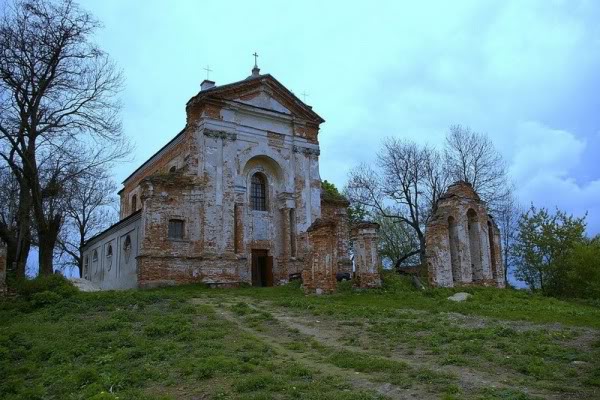 Андріївська церква
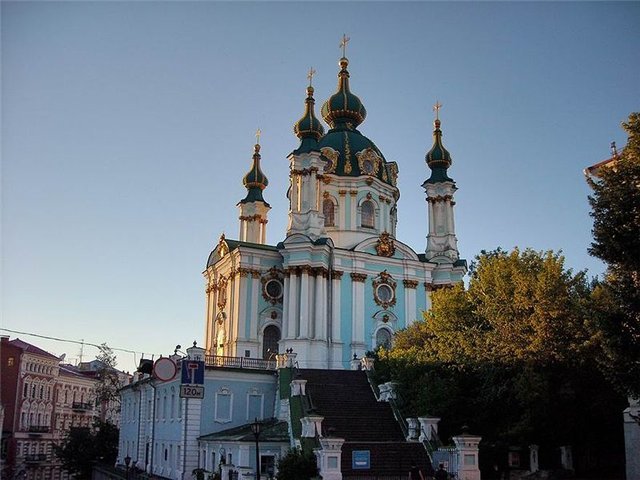 Троїцька церква Густинського монастиря на Чернігівщині. 1674 р.
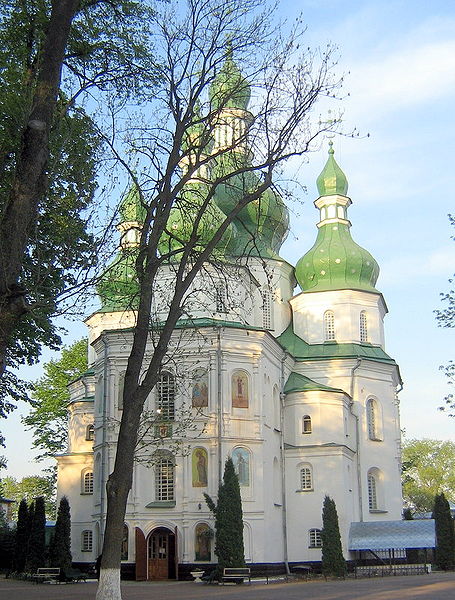 Тризубоподібна Покровська церква (Київ). 1766 р.
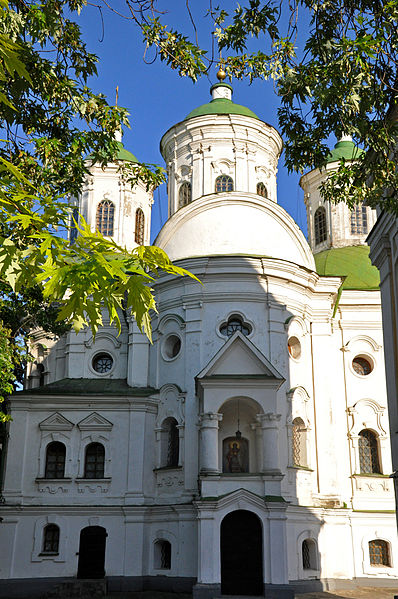 Софія Київська
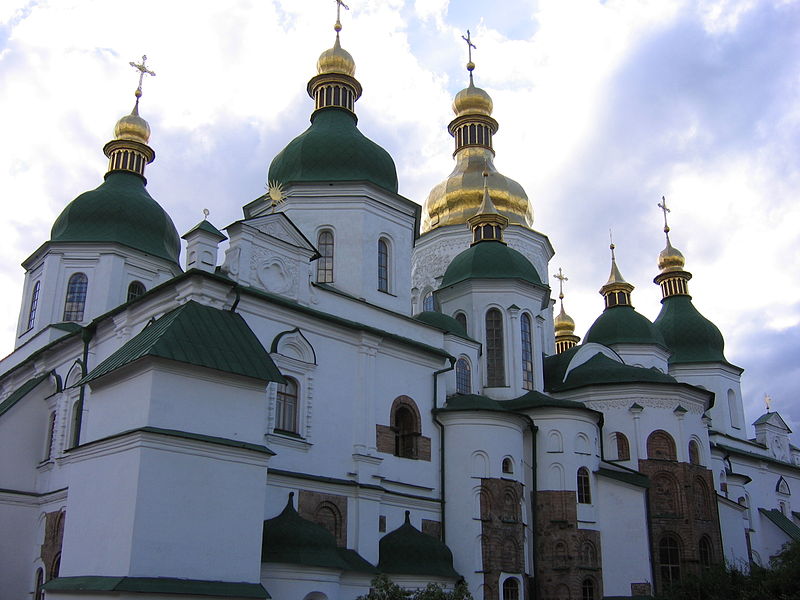 Будинок з химерами (Київ)
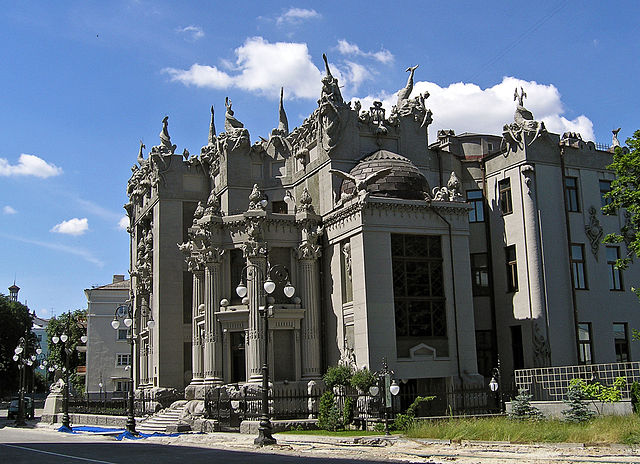 Українське бароко в Росії
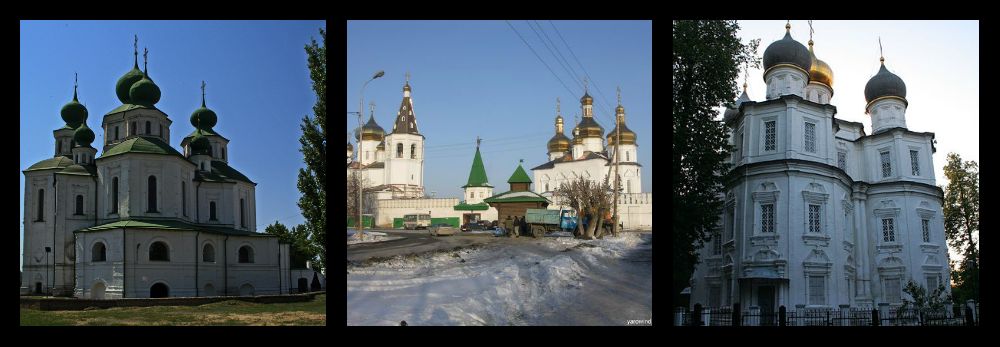 Військовий Воскресенський собор (1706 - 1719 рр.) — колишній головний храм донських козаків.
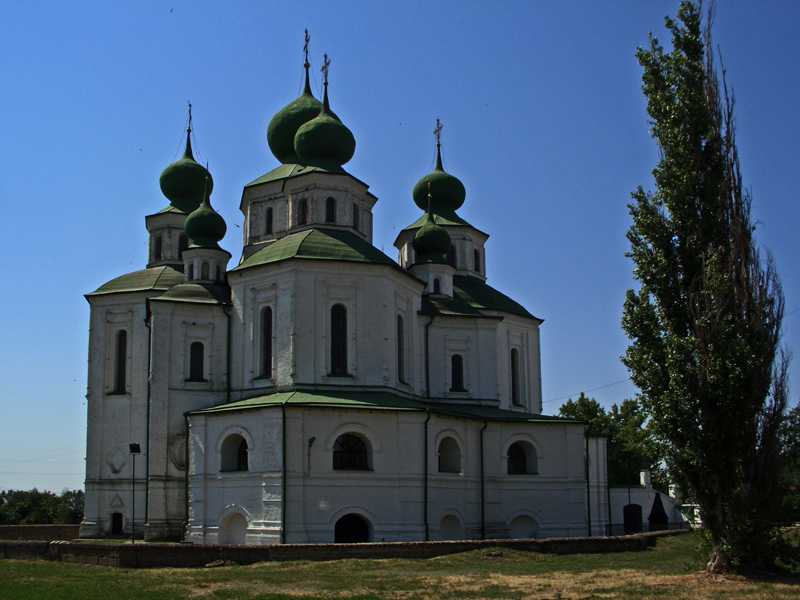 Казанська церква у Вузькому (Москва, 1697 - 1698 рр.) має виразні риси українського бароко
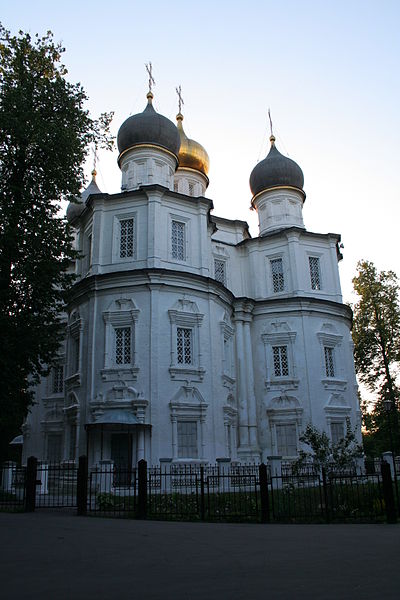 Комплекс Троїцького монастиря в Тюмені, 1710-і — 1750-і рр. Закладений митрополитом Філофеєм— українцем за походженням.
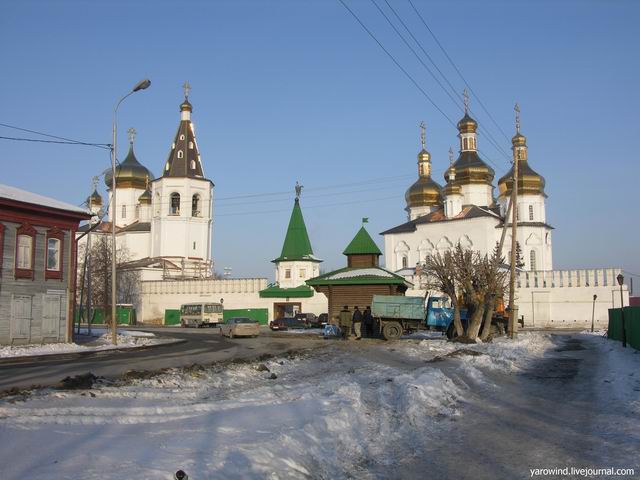 Українське бароко 17 ст. називають «козацьким», тому що саме козацтво було носієм нового художнього смаку. Будучи насамперед величезною військовою і значною суспільно-політичною силою, вони виявились також здатним утворити власне творче середовище й виступати на кону духовного життя народу ще й як творці самобутніх художніх цінностей.
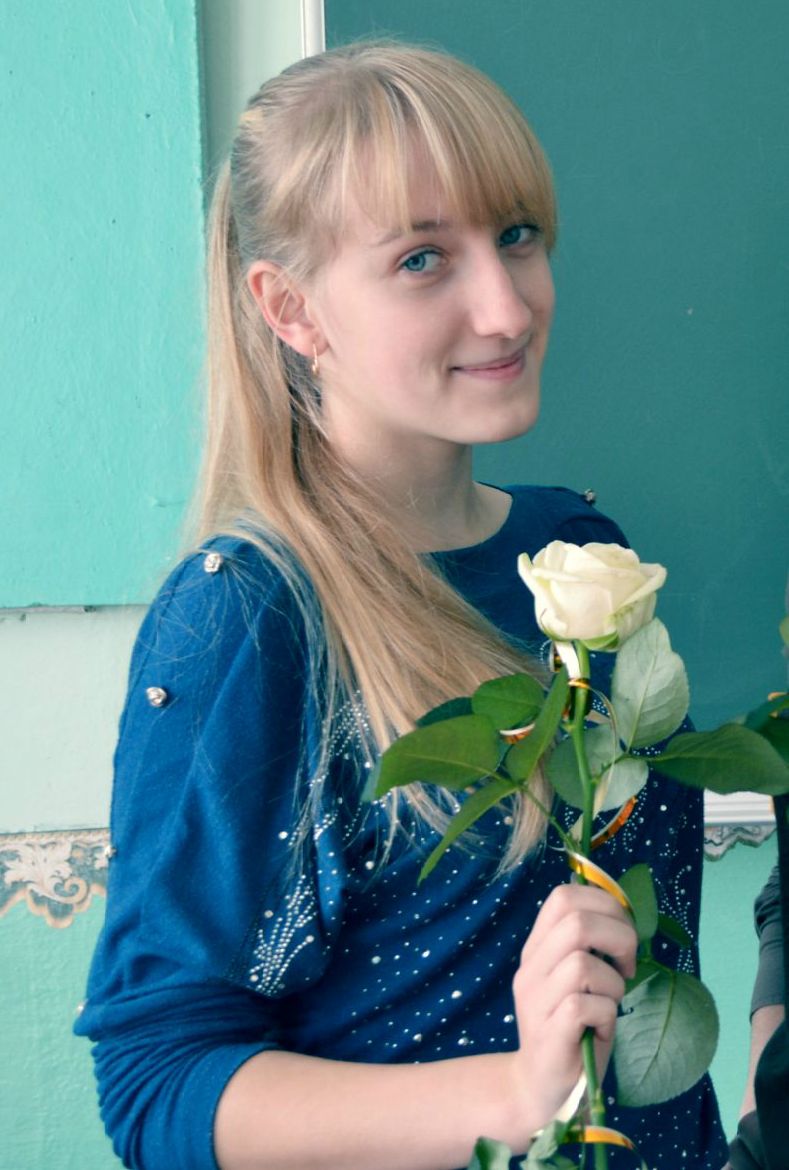 Підготувала учениця 10 класуСтефанків Зоряна